Precision Theranostics for Oral Cancer Stem Cells and Oral Submucous Fibrosis: Focus on non-coding RNAs
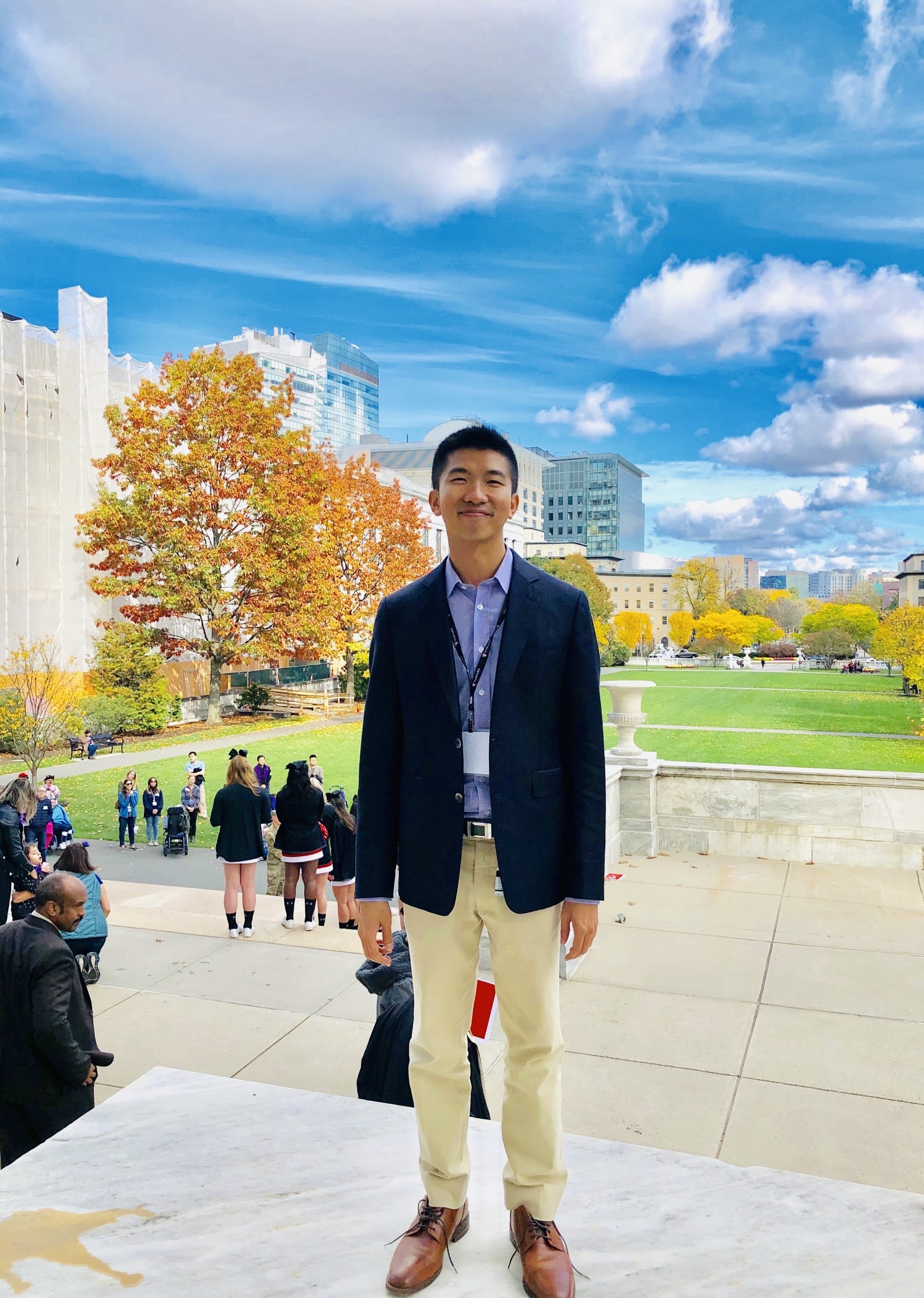 Dr. Cheng-Chia Yu 
(余承佳教授) 
Professor & Director, Institute of Oral Sciences & Oral Medicine Research Center, Chung Shan Medical University
 中山醫學大學口腔科學研究所
Time:
      Thursday, December 3, 2020, 2:00-3:30 PM
Location:
      Room B201, Tzu Chi University (慈濟大學B201階梯教室)  
Host:
      Prof. Chung-Hsing Chang/ Institute of Medical Sciences,
      Tzu Chi University (張中興教授/慈濟大學醫學科學研究所)
Open to the public – all are welcome!
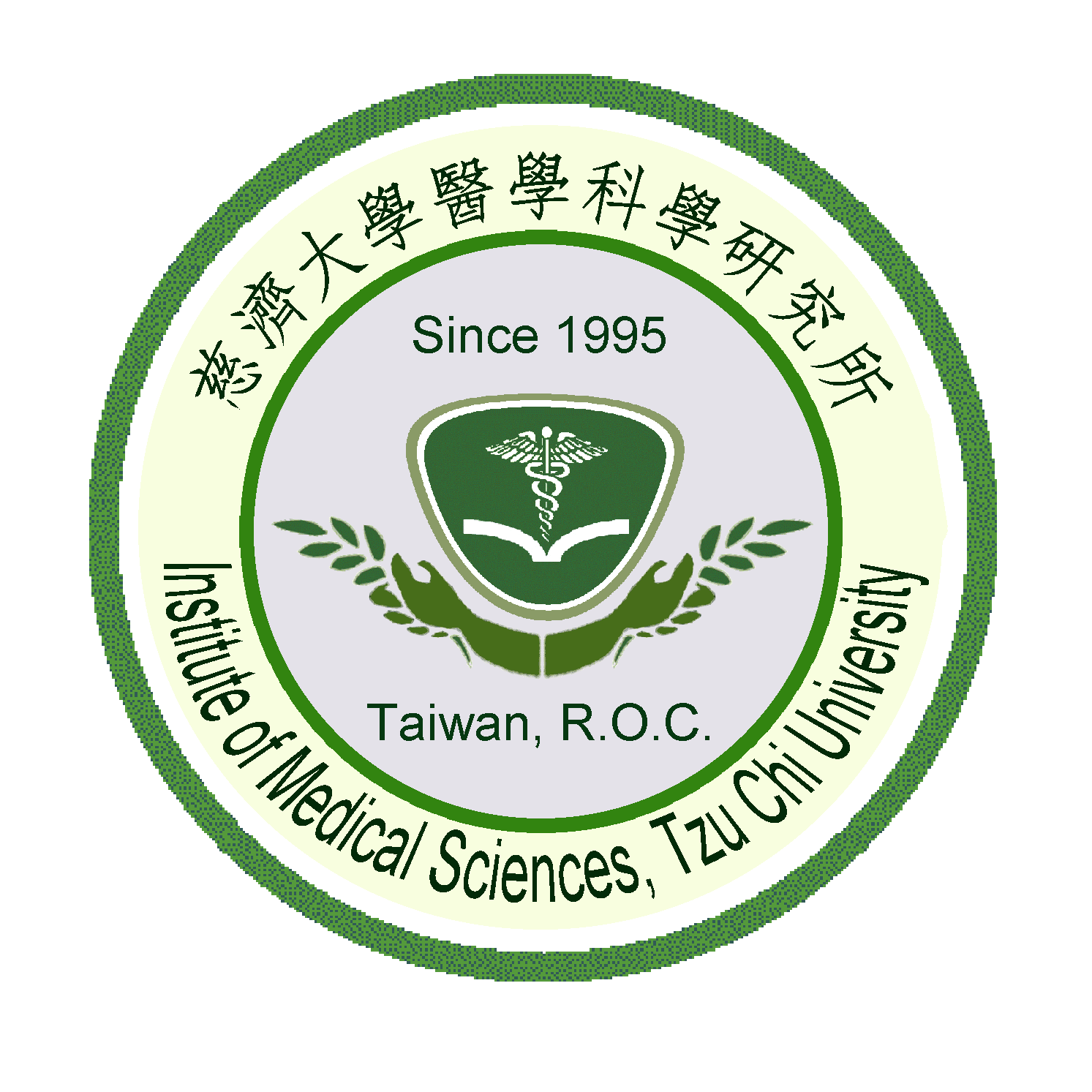 醫學科學研究所
 Institute of Medical Sciences
TEL: (03)8565301  Ext.2011